Optimalni model čvrste veze u kupratima
Josip Kordić
Mentor prof. dr. sc. Denis Sunko

Samostalni seminar iz istraživanja u fizici, PMF 2021.
Kupratni supravodiči:
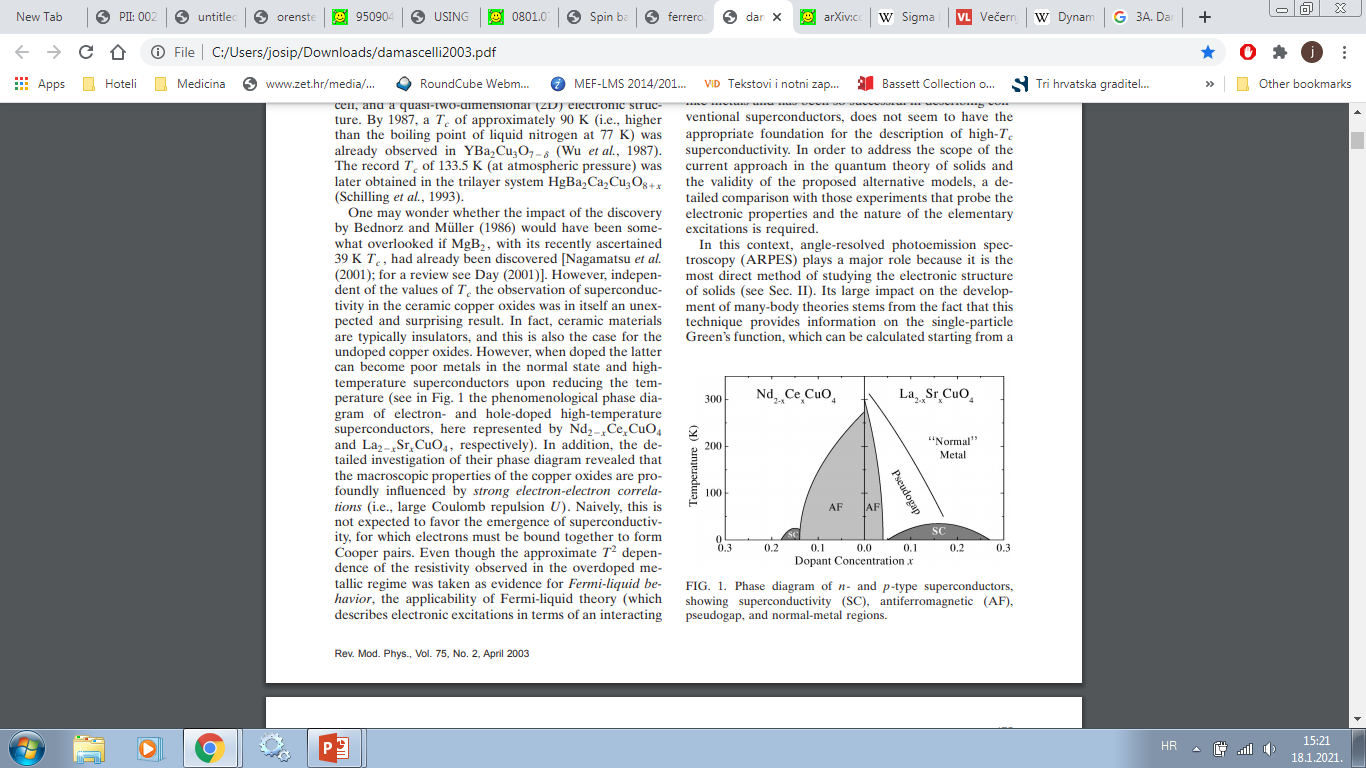 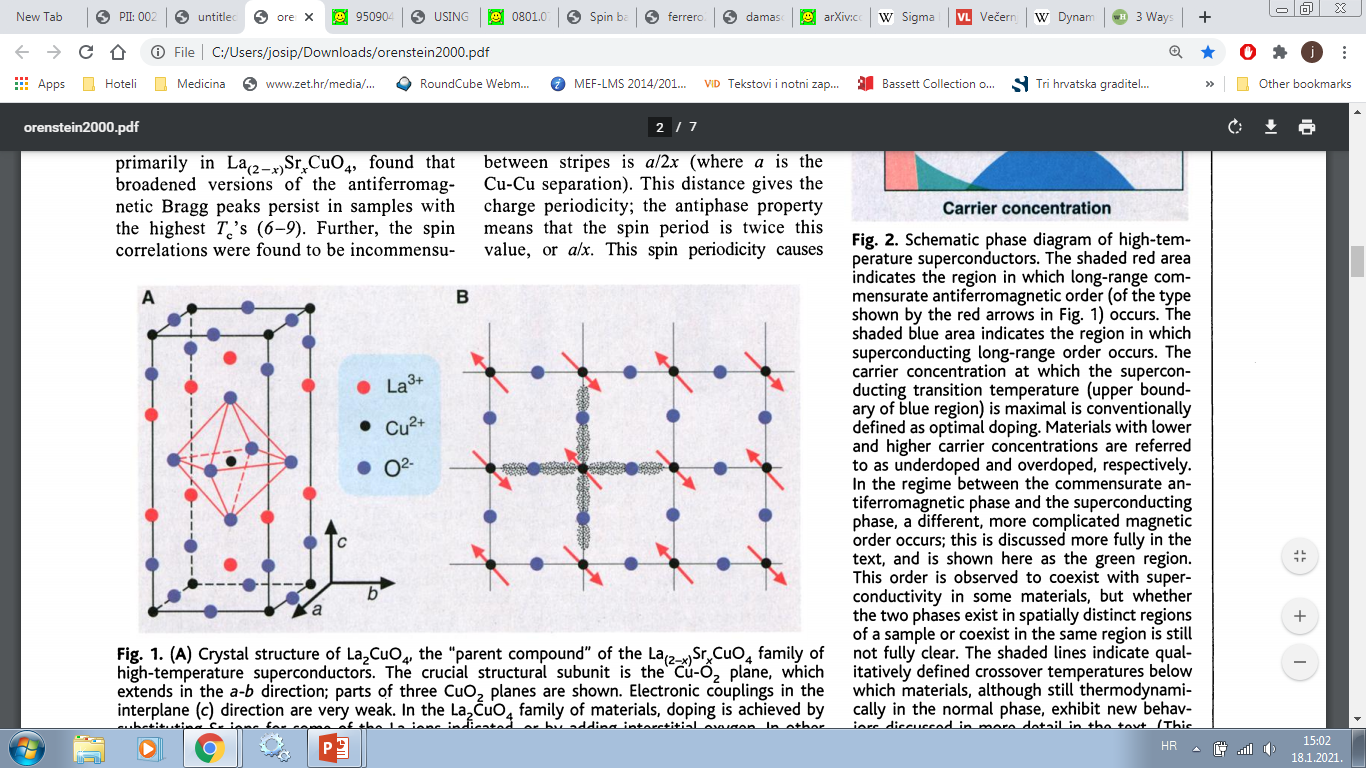 nedopirani kuprat je izolator
dopiranje se vrši u sloju između CuO2 ravnina
Brillouinova zona:
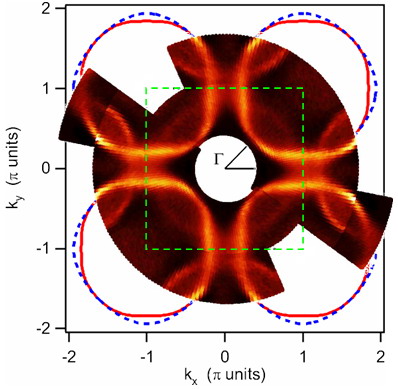 ARPES – ispitivanje elektronske strukture
eksperiment ukazuje da EF prolazi jednom vrpcom
Fermijeva površina
ARPES mjerenja BSCCO
Cu, O orbitale:
DFT+U, 400+ orbitala
u CuO2 ravnini razlučujemo: Cu 3dx2-y2,  3d3z2-1, 4s
				               te Oa/b 2px, 2py orbitala
apikalni kisik Oc  2pz

Cu2+ i O2- pri stehiometrijskim omjerima	
elektronska konfiguracija – Cu 3d9 , O 2p6
dopiranjem šupljina pada zaposjednuće elektrona na kisiku
Modeli:
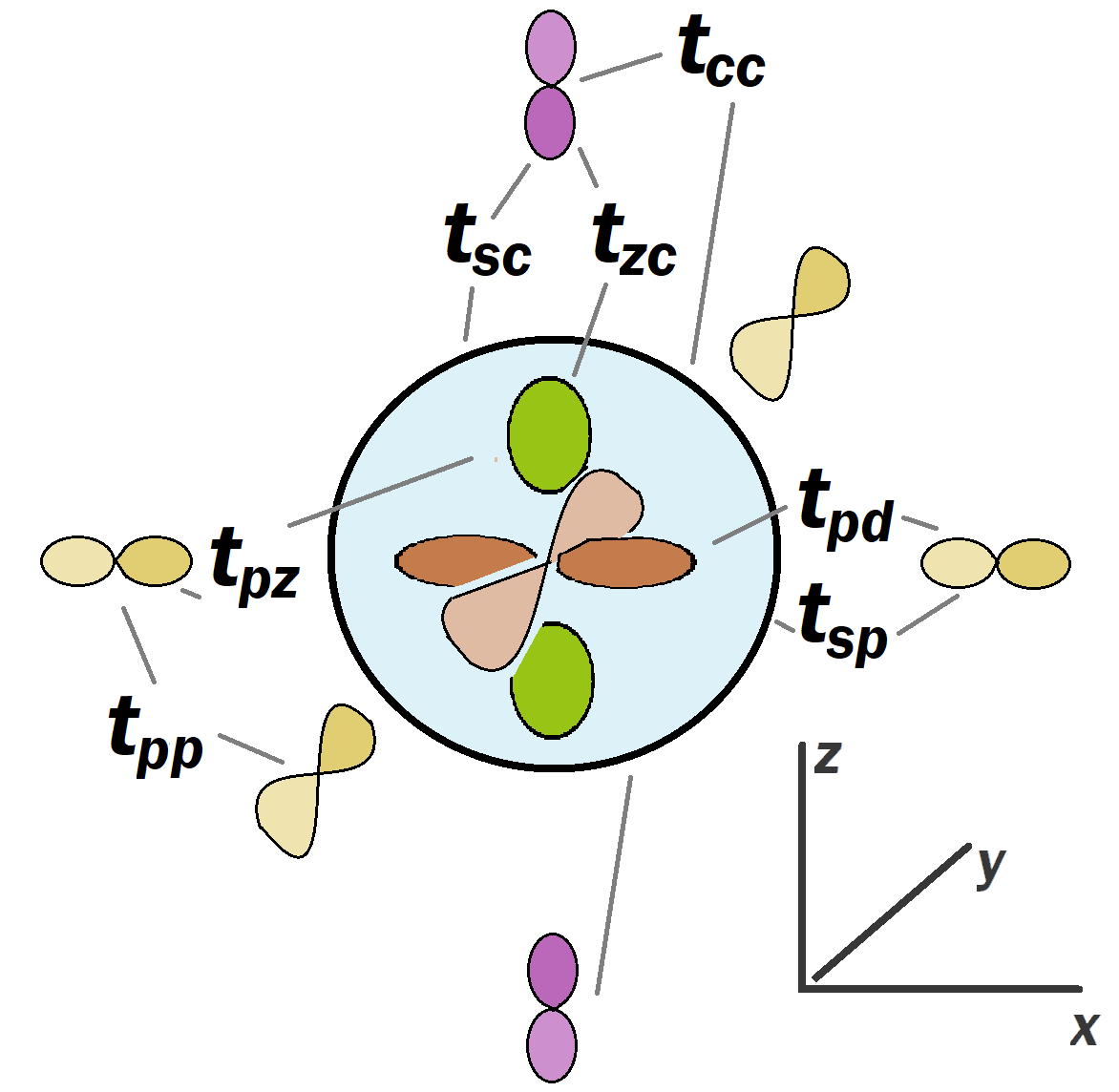 6 orbitala 
3D model
Modeli:
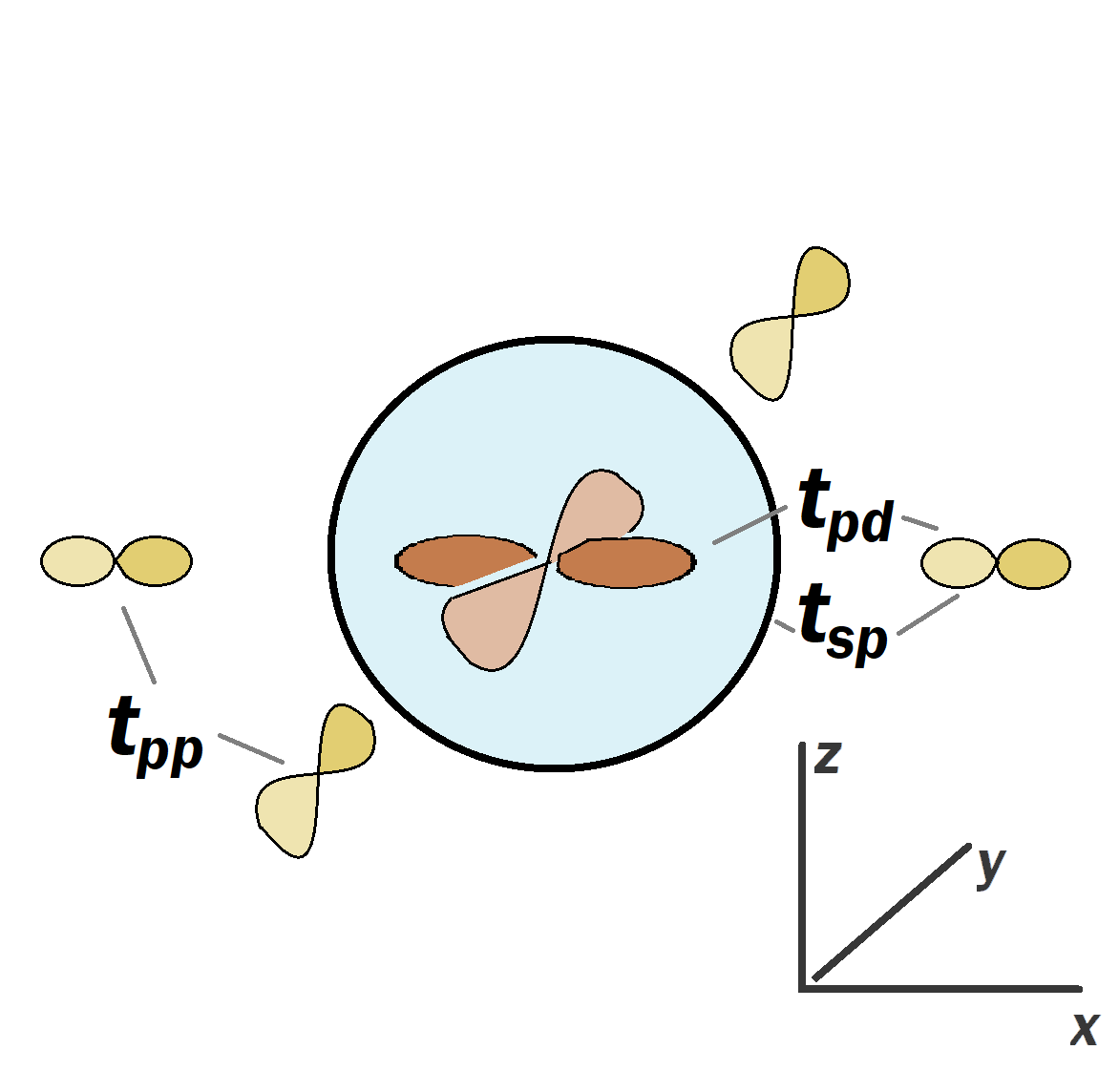 6 orbitala 
3D model	
4 orbitale
2D model
efektivna 4s simulira z-smjer
Modeli:
6 orbitala 
3D model	
4 orbitale
2D model
efektivna 4s simulira z-smjer
3 orbitale 
potrebna su velika preklapanja tpp u kompenzaciji 4s orbitale
Modeli:
6 orbitala 
3D model	
4 orbitale
2D model
efektivna 4s simulira z-smjer
3 orbitale 
potrebna su velika preklapanja tpp u kompenzaciji 4s orbitale
1 orbitala
Shematski preklop t, t’, t’’ s 1., 2. i 3. najbližim susjedom
ne da se nacrtati orbitalama
Analiza:
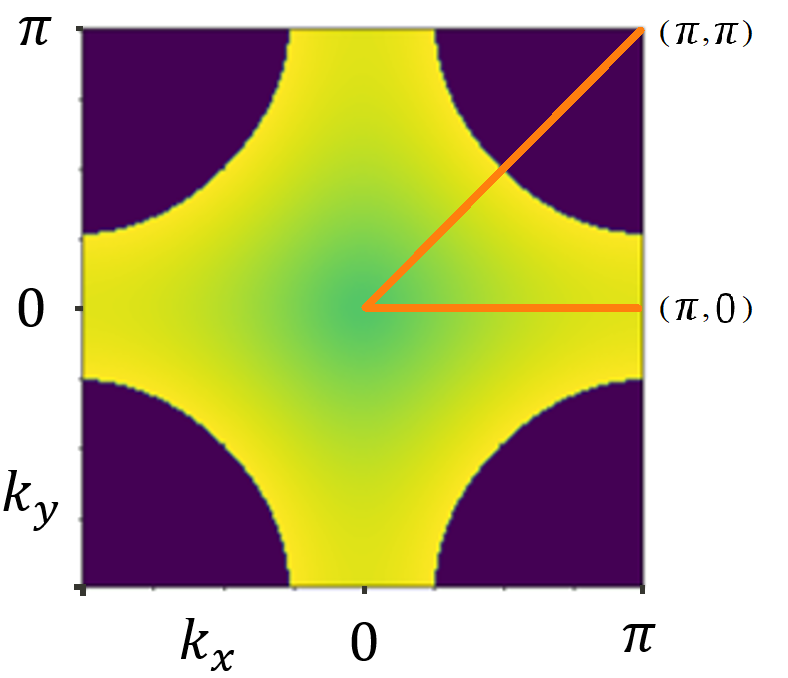 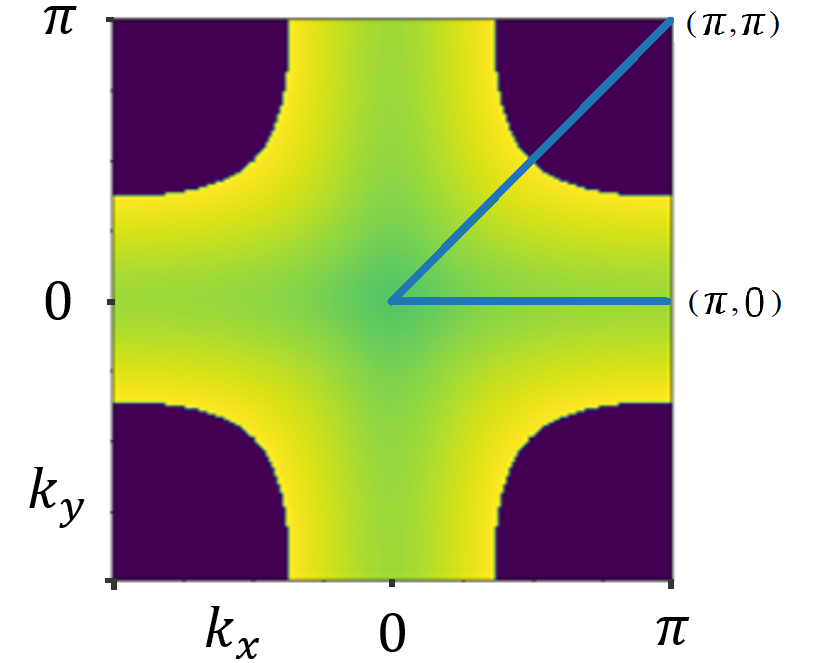 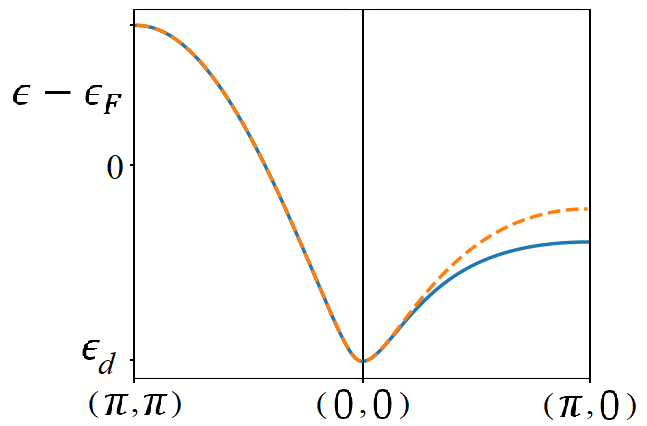 Zaključak:
Optimalni model za ravninske elektrone je četverovrpčani, 
zato jer je osjetljiv na promjenu dimenzionalnosti između dijagonale i ruba zone:
valna funkcija metalnih elektrona u nodalnom području je ravninska (Cu 3dx2-y2).
dijagonala zone ne vidi dopande izvan ravnine i neosjetljiva je na micanje apikalnog kisika.

razvezanost od 4s „čuva” Fermijeve lukove od 3D izolatora.
na lukovima je Fermijeva tekućina!
Literatura